Prof. Maura Conway
Dublin City University
@galwaygrrl
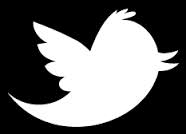 Online Extremism Today: Who, What, When, Where, and Why
1/31/2019
1. Who? – Jihadis
1. So-called ‘Islamic State’ (IS)
+ IS franchises/affiliates (e.g. Abu Sayyaf, IS in Somalia/Abnaa ul-Calipha)
2. Other violent jihadis (e.g. Hay’at Tahrir al-Sham, al-Shabab, Boko Haram)

           Shared ideology of violent jihadism:
An ideology whose adherents aim to reorder government and society through the implementation by violence of Islamic law (i.e. Sharia)
1/31/2019
2. What? – Jihadis
Statements / ‘Press Releases’ 
Still images – mostly battle footage now 
Infographics 
Videos – from shorts to ‘feature films’ 
Magazines/Newspapers              (an-Na’aba)
         In local and large number of global, including EU, languages
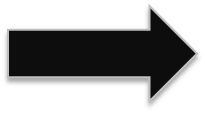 1/31/2019
3. When? – Jihadis
All the time
But uptick after attacks
Also, some coordination
1/31/2019
4. Where? – Jihadis
IS – Under Sustained Pressure 
Largely Telegram 
Content hosting sites 
Some Dark Web 
Other Jihadis – Differential Disruption 
Still on mainstream platforms 
Also Telegram
1/31/2019
5. Why? – Jihadis
IS
No longer recruiting, but still radicalising 
Making threats 
Trying to stay relevant and show they still have capacity 
Other Jihadis 
Projection of power
1/31/2019
1. Who? – XRight
Encompasses extreme nationalists, white supremacists, fascists, National Socialists/Nazis, and/or so-called ‘alt-right’  
Struggle to differentiate users, social media accounts, etc., espousing traditionally violent extremist views (e.g. Nazi or neo-Nazi) from those more radical populist (e.g. around anti-immigration, Islam) 

			Shared core of beliefs around superiority of native/European/white people and culture; destruction of Europe by black/Muslim refugee/migrant ‘hordes’; often described as orchestrated by ‘globalists’
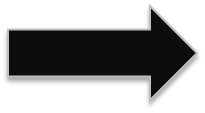 1/31/2019
2. What? – XRight
Social media posts 
Websites
Videos
Memes
		Lots of coded language and symbols (e.g. ‘globalists,’ 1488, etc.)
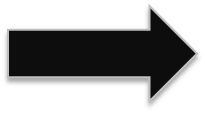 1/31/2019
3. When? – XRight
Piggyback terrorist attacks/protests (#GiletsJaunes)/high profile crimes/trending hashtags (#StopRacismo)
Take all opportunities to enter ‘mainstream’ (e.g. comments sections of news websites)
1/31/2019
4. Where? – Xright
The ‘Big’ platforms: Facebook, YouTube, Twitter 
Other heavily trafficked platforms: Reddit, 4Chan, 8Chan 
Dedicated platforms: Gab, BitChute 
Online Forums: Stormfront, Iron Forge
Websites: Daily Stormer, Voice of Europe, Nordfront
1/31/2019
5. Why? – Jihadis
Radicalisation of individuals (“red pilling”) 
Recruitment of individuals 
Shift the Overton Window (i.e. the range of ideas tolerated in public discourse)
1/31/2019
Summing-up: What’s Your Context?
Need to do your homework and drill down into your local context:
Who are you targeting?
What are they consuming/social networking around? 
When are they most accessible online? 
Where are they hanging out online?
Why are they attracted to extremist content?
Appearing shortly Violent Extremism and Terrorism Online in 2018: The Year in Review
@vox_pol
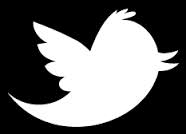 Publications (all open access)
Online Library
Weekly Blog posts YouTube channel